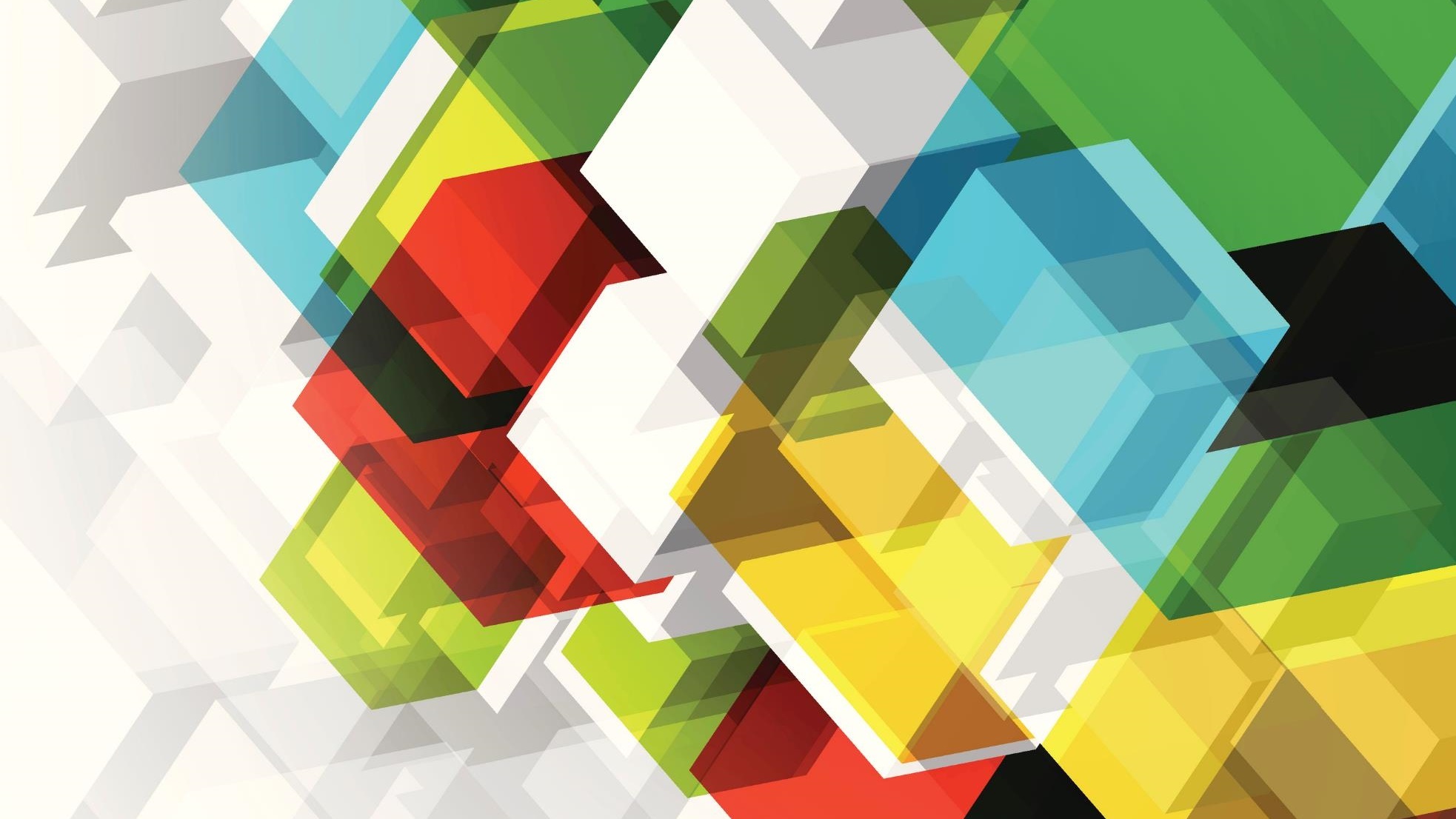 2-D & 3-D Geometry
Lesson 1
2-D Shapes review
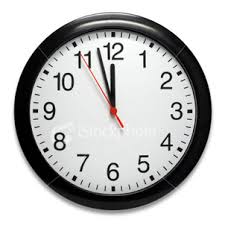 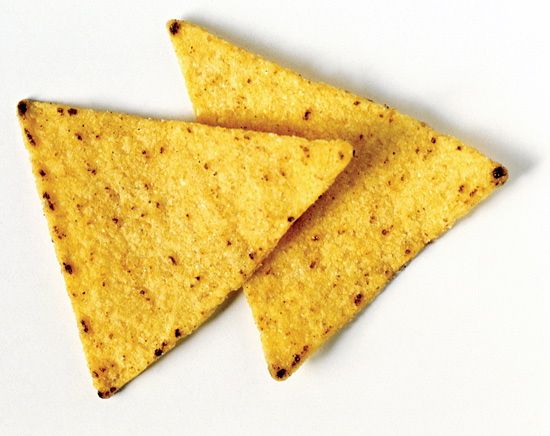 Match the following 2-D shapes with their name:
1) Square
2) Triangle
3) Circle
4) Rectangle
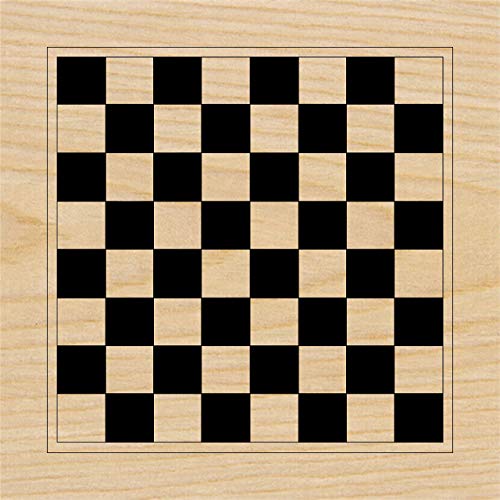 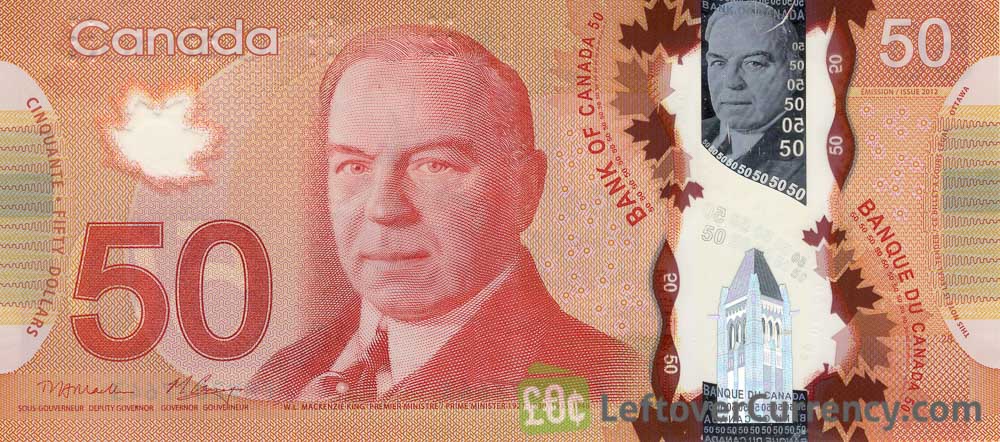 Quick overview of 3-D Shapes
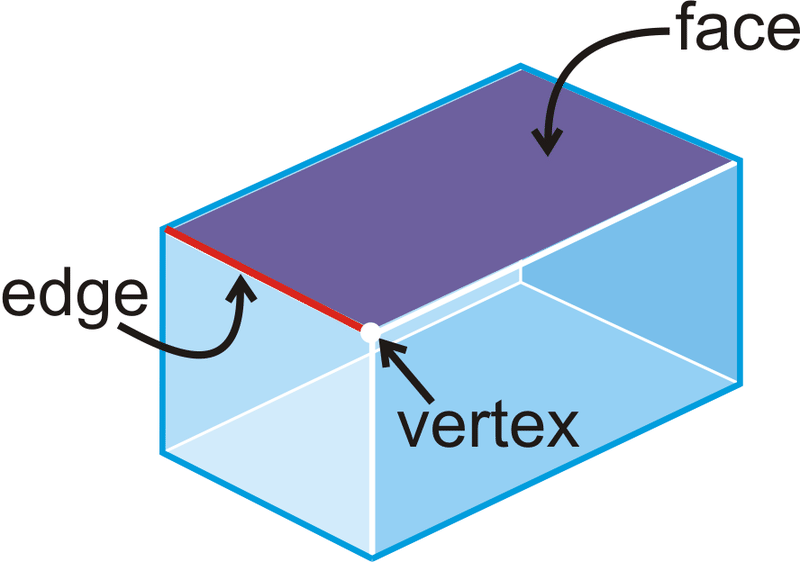 Watch this video for more in depth explanation of 3-D shapes
https://www.youtube.com/watch?v=3-QwWFkz5hw
Let’s practice!
How many faces, edges and vertices does each shape have?
1) cube			     2) triangular prism	          3) square pyramid






4) rectangular prism		5) Sphere
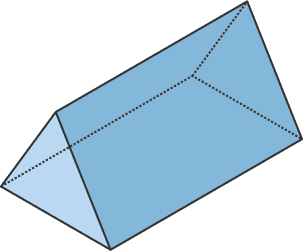 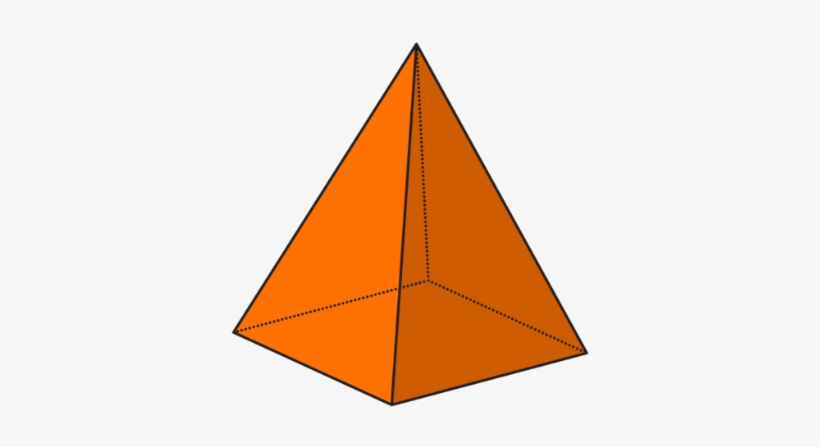 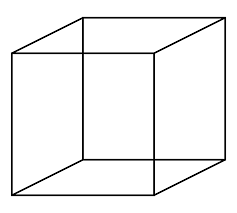 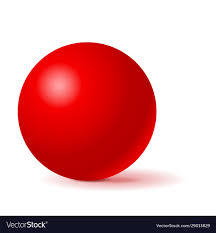 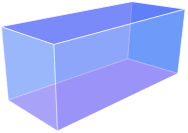 3-D Nets
Rectangular prism
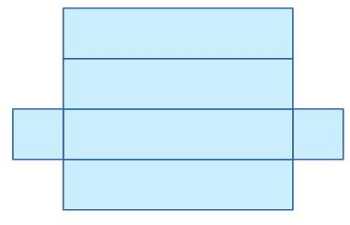 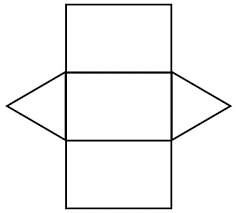 Triangular prism
Watch this video to learn more about Nets
https://www.youtube.com/watch?v=x1xxTJ1tD_E&feature=youtu.be
Now it’s your turn to play around with nets!
1) Your task is to design at least one 3-D net of a triangular prism AND at least one 3-D net of a rectangular prism. You can use the ones on the previous slide but you need to draw it out, cut it out and fold it to make a 3-D shape. Better yet, make your own nets and cut them out and see how well you can do to make your own prisms! Send a picture of them to your teacher when finished.
2) When you’ve finished making your nets, make a list of at least 3 rectangular prisms and 3 triangular prism you can find in the real world.
Good Luck!